2.24 Division: dividing bytwo-digit divisors
Representations | Year 6
Multiplication and Division
How to use this presentation
You can find the teacher guide 2.24 Division: dividing by two-digit divisors by following the link below.
2.24 Division: 2-digit divisors	Step 1:1
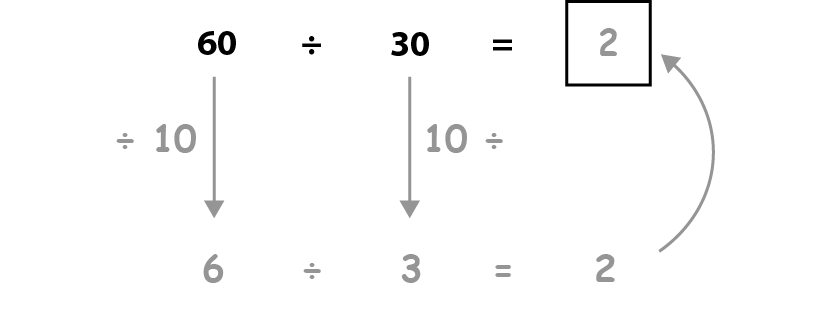 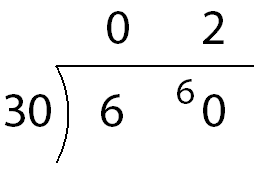 [Speaker Notes: Sixty children are placed into classes of thirty. 
How many classes are there?]
2.24 Division: 2-digit divisors	Step 1:1
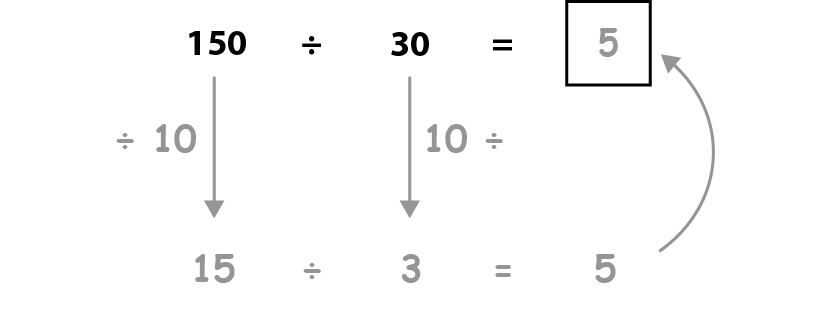 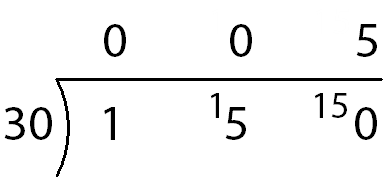 2.24 Division: 2-digit divisors	Step 1:2
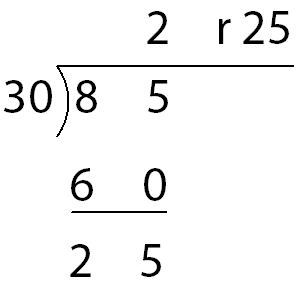 [Speaker Notes: Eighty-five conkers are shared equally between thirty children.
How many conkers does each child get?]
2.24 Division: 2-digit divisors	Step 1:7
Spot the mistakes.
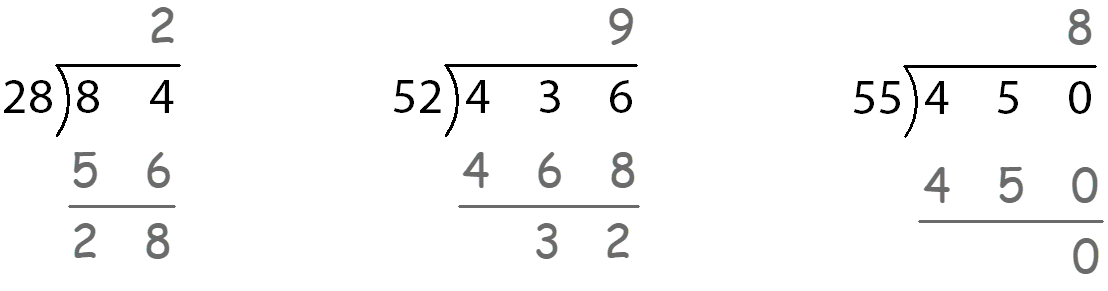 [Speaker Notes: Spot the mistakes. 
Explain your answers and correct the calculations.]
2.24 Division: 2-digit divisors	Step 2:1
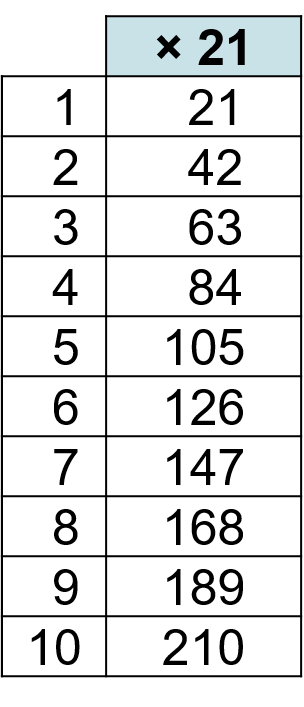 2.24 Division: 2-digit divisors	Step 2:2
14
434 ÷ 31 =
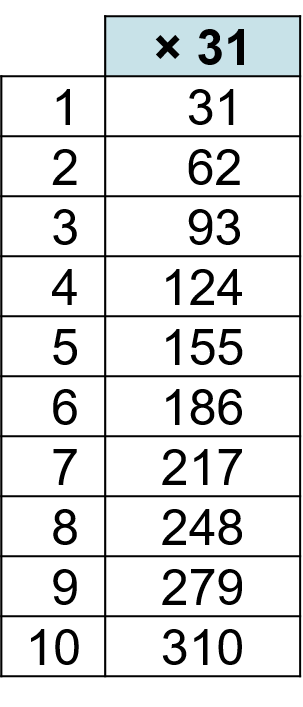 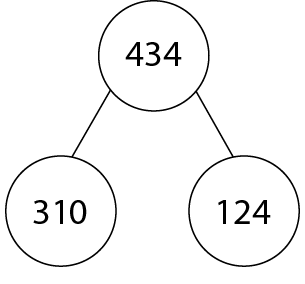 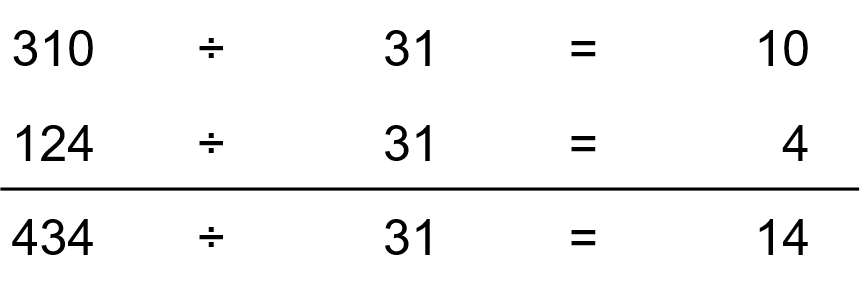 [Speaker Notes: Becky has 434 cm of ribbon to wrap up prizes for a school competition.
Each prize needs 31 cm of ribbon.
How many prizes can she wrap?]
2.24 Division: 2-digit divisors	Step 2:3
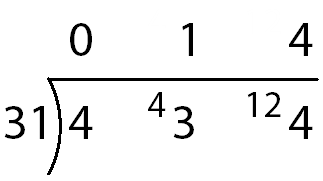 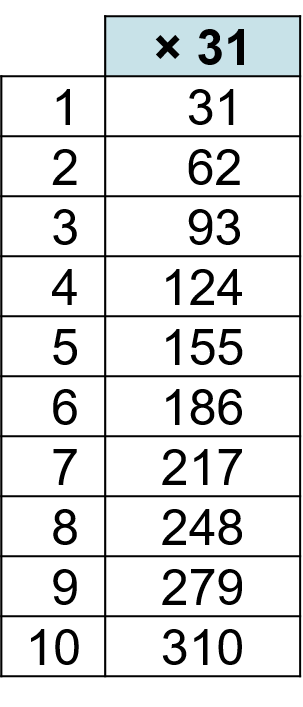 4 hundreds ÷ 31 = 0 hundreds r 4 hundreds
[Speaker Notes: Write ‘0’ in the hundreds column…]
2.24 Division: 2-digit divisors	Step 2:3
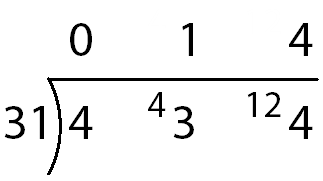 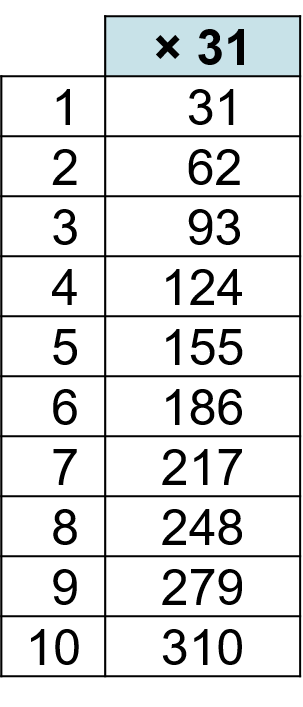 4 hundreds = 40 tens
4 hundreds ÷ 31 = 0 hundreds r 4 hundreds
[Speaker Notes: … and write ‘4’ to the left of the tens digit of the dividend.]
2.24 Division: 2-digit divisors	Step 2:3
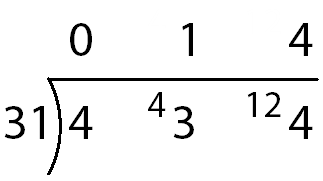 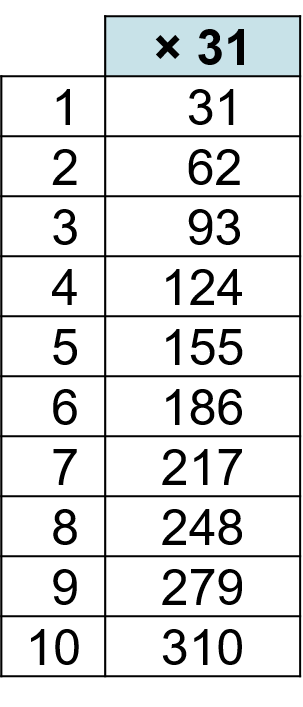 43 tens ÷ 31 = 1 ten r 12 tens
4 hundreds = 40 tens
[Speaker Notes: Write ‘1’ in the tens column…]
2.24 Division: 2-digit divisors	Step 2:3
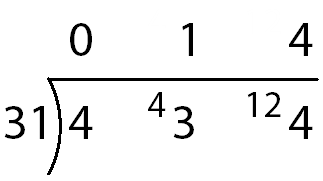 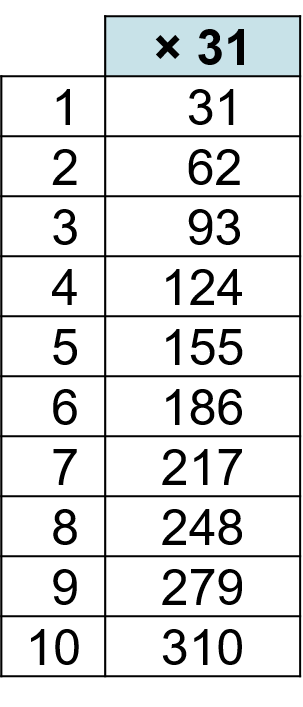 12 tens = 120 ones
43 tens ÷ 31 = 1 ten r 12 tens
[Speaker Notes: … and write ‘12’ to the left of the ones digit of the dividend.]
2.24 Division: 2-digit divisors	Step 2:3
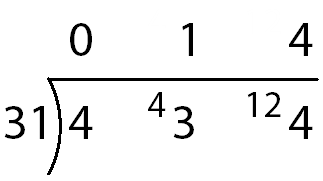 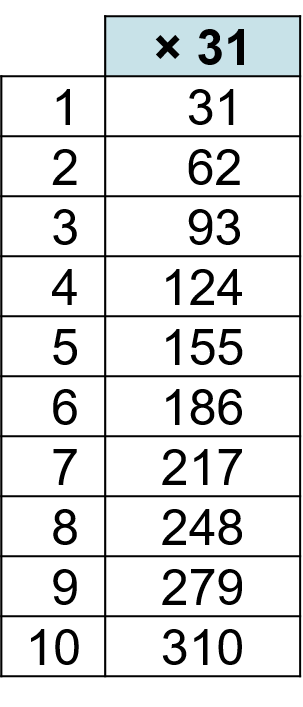 124 ones ÷ 31 = 4 ones
12 tens = 120 ones
[Speaker Notes: Write ‘4’ in the ones column.]
2.24 Division: 2-digit divisors	Step 2:4
Step 1 – write the divisor, frame and dividend
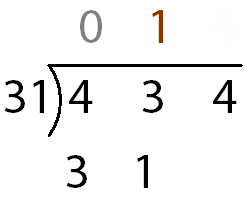 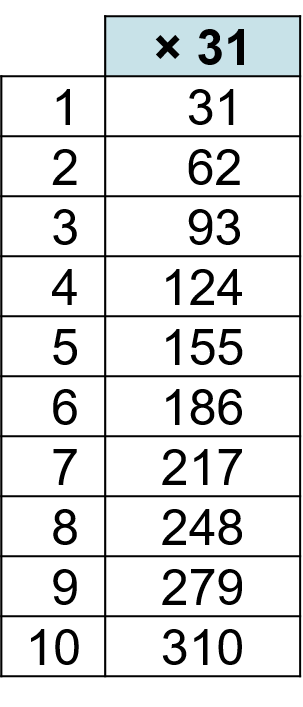 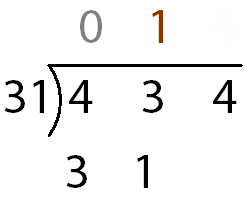 2.24 Division: 2-digit divisors	Step 2:4
Step 1 – write the divisor, frame and dividend
Step 2 – divide the 100s
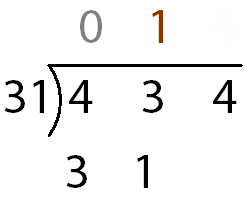 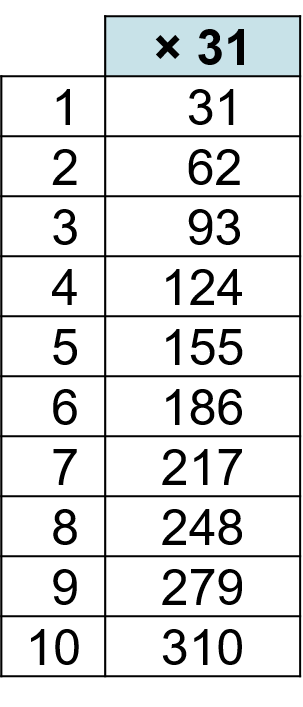 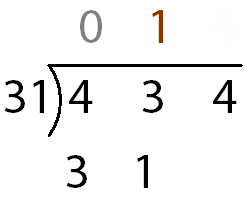 [Speaker Notes: Write ‘0’ in the hundreds column of the answer line.]
2.24 Division: 2-digit divisors	Step 2:4
Step 3 – exchange 100s for 10s, combine with the existing 10s and divide…
Step 2 – divide the 100s
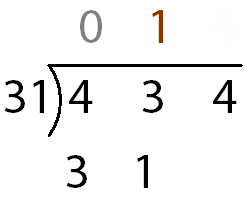 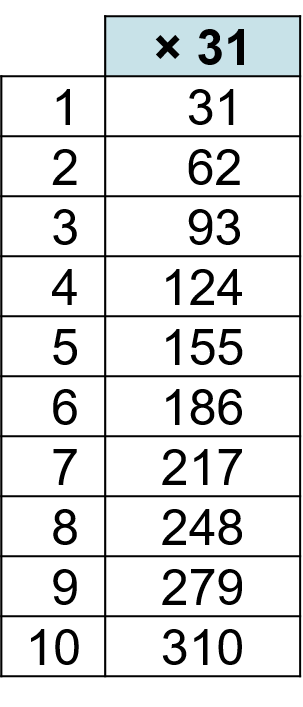 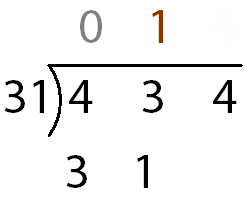 1 ten × 31 = 31 tens
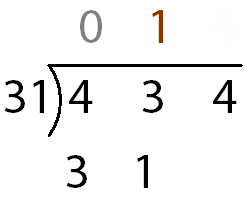 [Speaker Notes: Write ‘1’ in the tens column of the answer line and write ‘31’ underneath the ‘43’.]
2.24 Division: 2-digit divisors	Step 2:4
Step 3 – exchange 100s for 10s, combine with the existing 10s and divide…
Step 4 – subtract to find the remainder
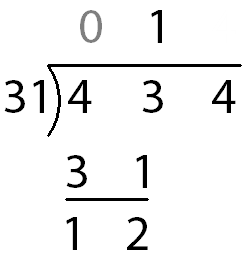 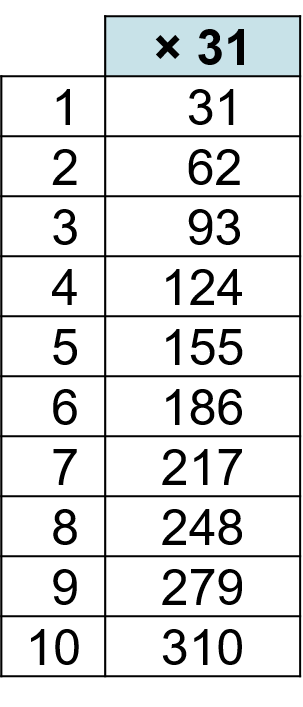 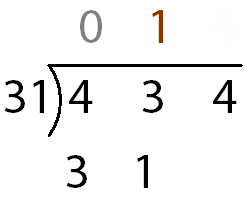 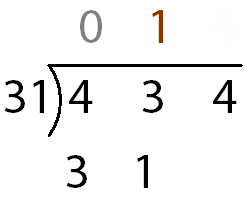 1 ten × 31 = 31 tens
1 ten × 31 = 31 tens
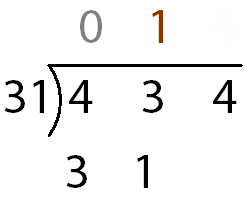 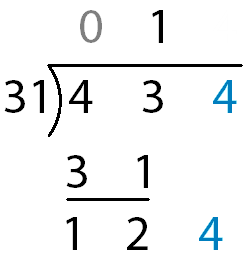 [Speaker Notes: Write ‘12’ underneath the ‘31’.]
2.24 Division: 2-digit divisors	Step 2:4
Step 4 – subtract to find the remainder
Step 5 – exchange 10s for 1s and combine with the existing 1s
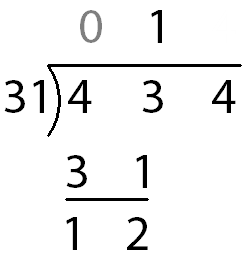 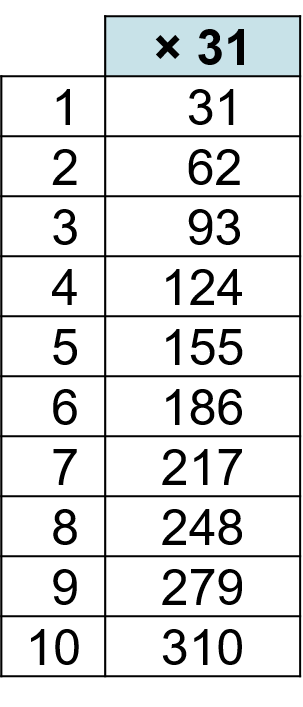 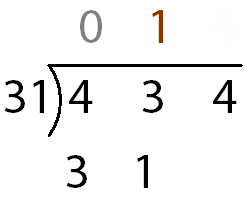 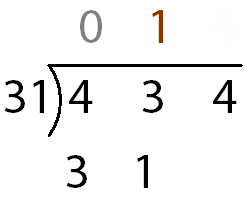 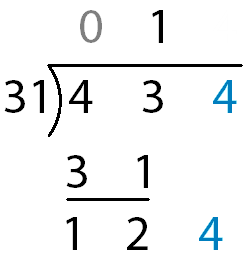 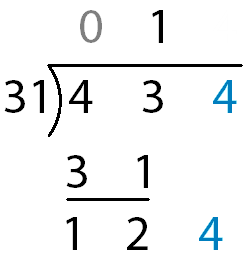 1 ten × 31 = 31 tens
1 ten × 31 = 31 tens
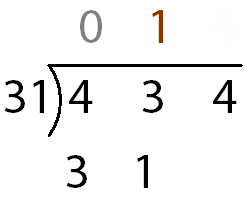 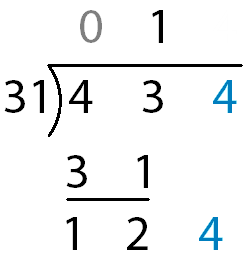 [Speaker Notes: Write ‘4’ after the ‘12’.]
2.24 Division: 2-digit divisors	Step 2:4
Step 5 – exchange 10s for 1s and combine with the existing 1s
Step 6 – divide the 1s
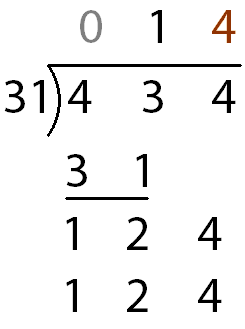 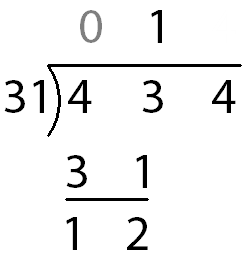 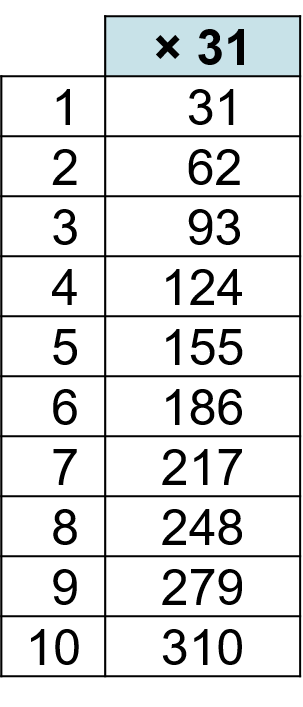 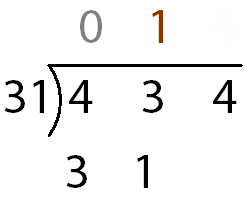 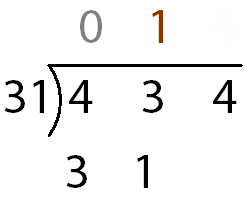 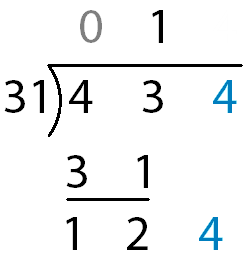 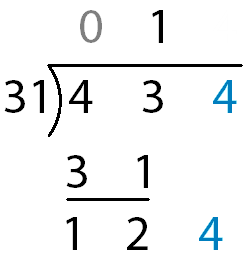 1 ten × 31 = 31 tens
1 ten × 31 = 31 tens
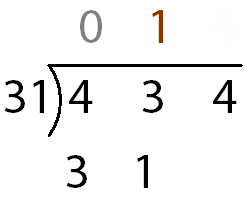 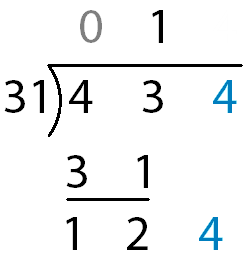 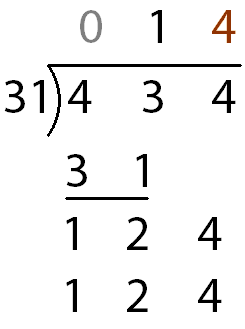 4 ones × 31 = 124 ones
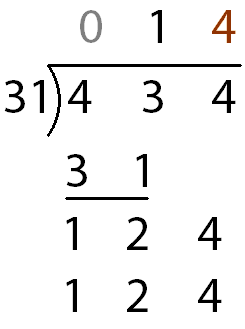 [Speaker Notes: Write ‘4’ in the ones column of the answer line and write ‘124’ underneath the ‘124’, aligning the digits.]
2.24 Division: 2-digit divisors	Step 2:4
Step 6 – divide the 1s
Step 7 – subtract to show there is no remainder
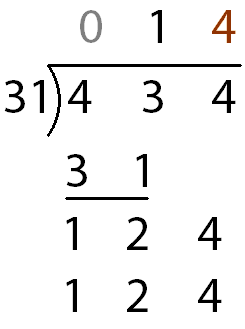 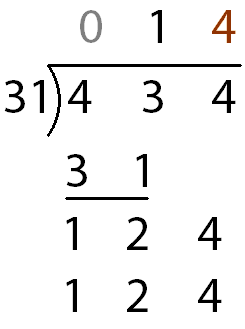 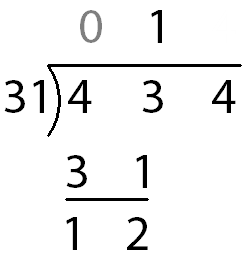 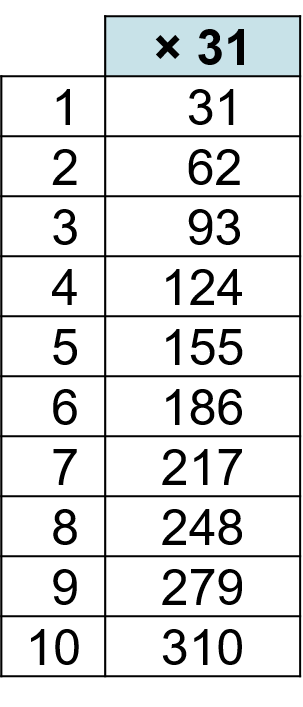 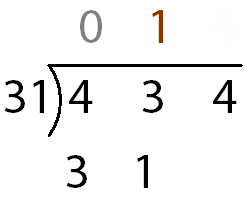 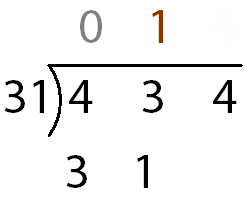 1 ten × 31 = 31 tens
1 ten × 31 = 31 tens
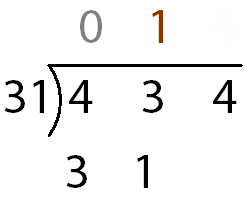 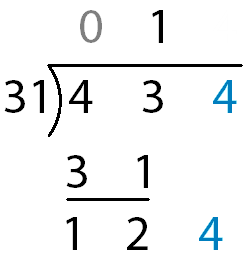 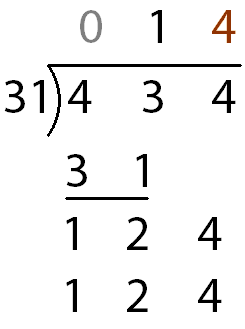 4 ones × 31 = 124 ones
4 ones
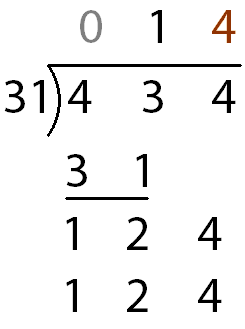 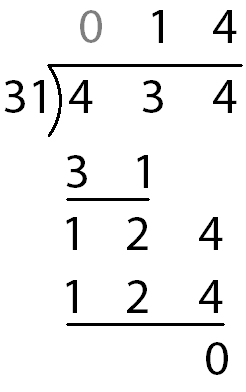 [Speaker Notes: Write ‘0’ underneath the ‘124’.]
2.24 Division: 2-digit divisors	Step 2:5
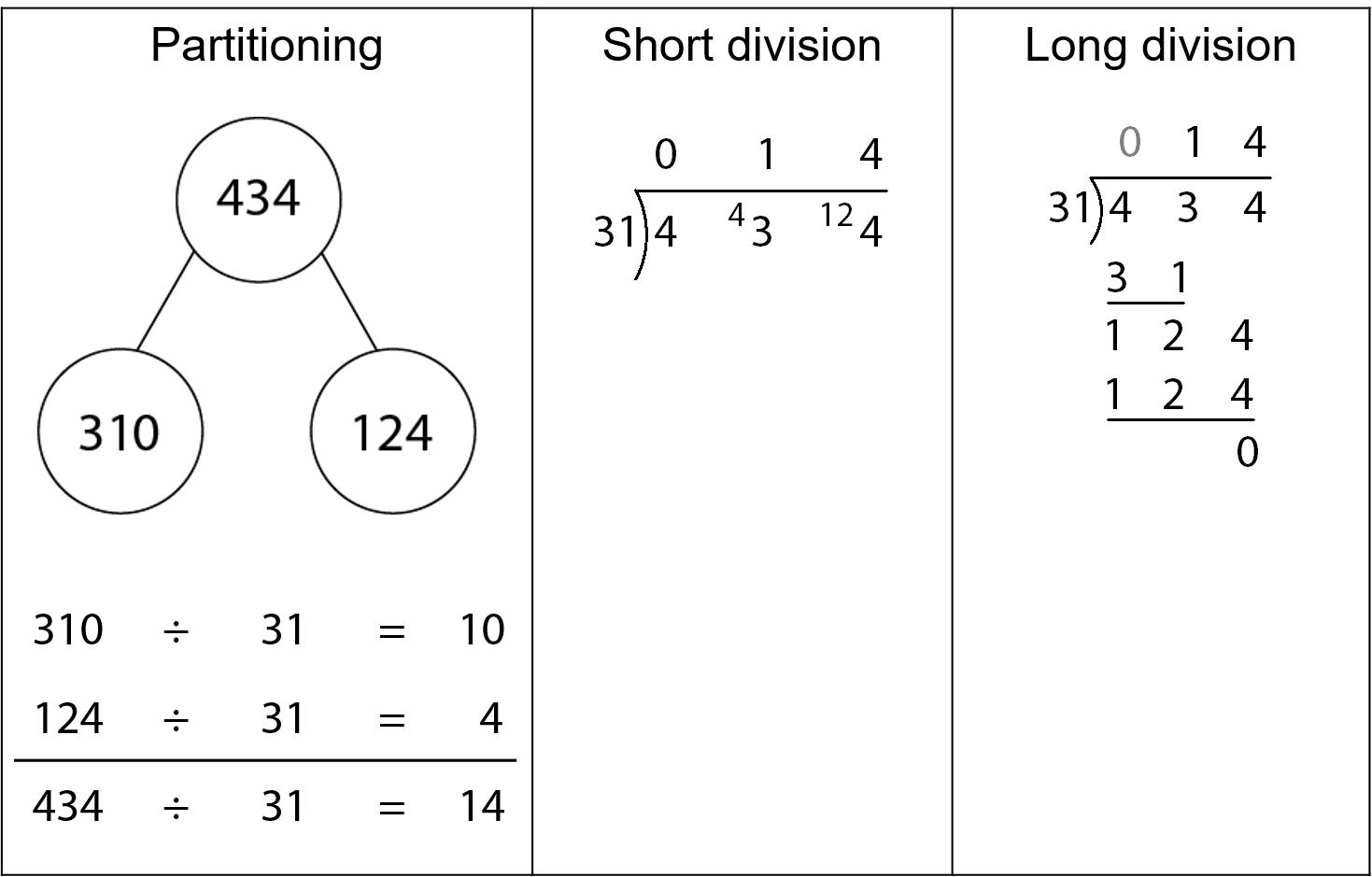 2.24 Division: 2-digit divisors	Step 2:8
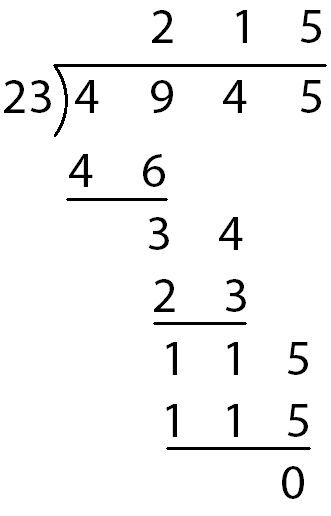 2.24 Division: 2-digit divisors	Step 2:8
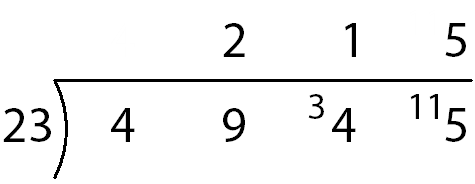 2.24 Division: 2-digit divisors	Step 2:9
Spot the mistakes.
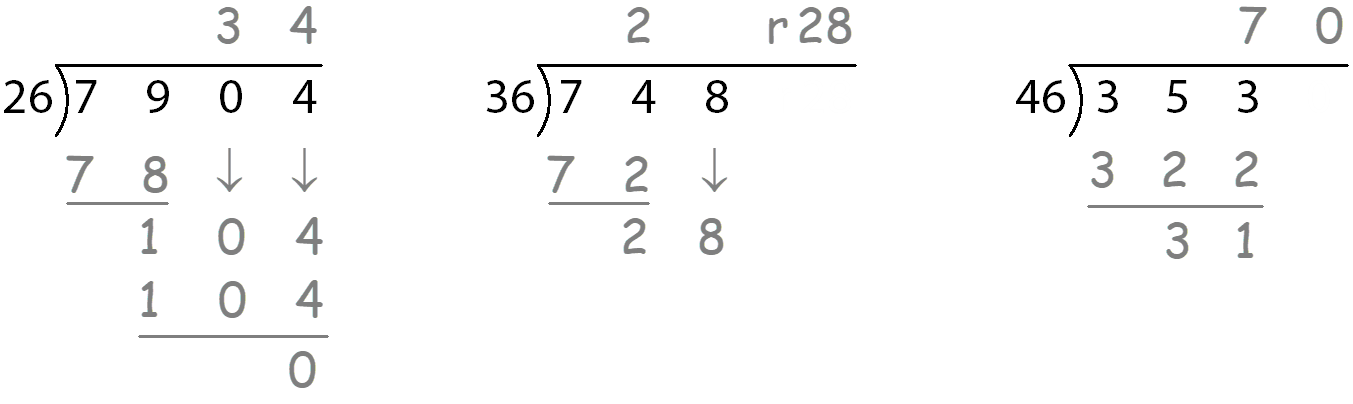 [Speaker Notes: Spot the mistakes. 
Explain your answers and correct the calculations.]
2.24 Division: 2-digit divisors	Step 3:2
730 ÷ 25
Step 1 – calculate the whole-number quotient
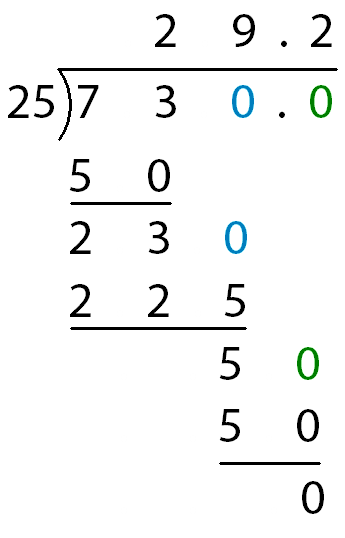 [Speaker Notes: Long division – remainder converted to decimal fraction]
2.24 Division: 2-digit divisors	Step 3:2
730 ÷ 25
Step 1 – calculate the whole-number quotient
Step 2 – introduce the decimal point
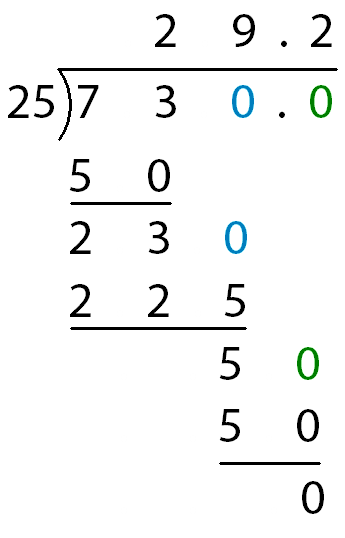 [Speaker Notes: Long division – remainder converted to decimal fraction
There is a remainder. To represent this as a decimal fraction, first write a decimal point after the ones digit of both the dividend and the quotient.
Write a place-holder zero in the tenths column of the dividend.]
2.24 Division: 2-digit divisors	Step 3:2
730 ÷ 25
Step 3 – continue
Step 2 – introduce the decimal point
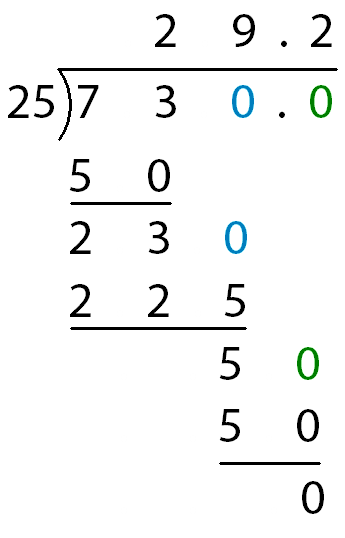 [Speaker Notes: Long division – remainder converted to decimal fraction
Write ‘0’ after the ‘5’.]
2.24 Division: 2-digit divisors	Step 3:2
730 ÷ 25
Step 3 – continue
Step 4 – complete the calculation
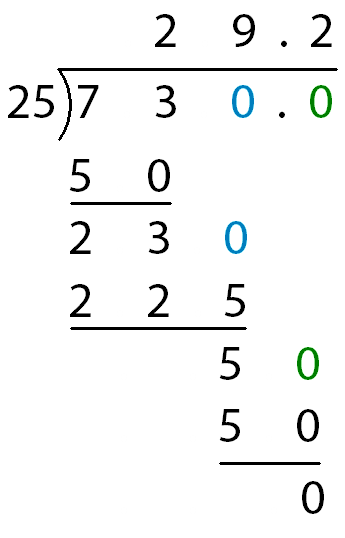 [Speaker Notes: Long division – remainder converted to decimal fraction
Write ‘2’ in the tenths column of the answer line and write ‘50’ underneath the ‘50’.
Write ‘0’ underneath the ‘50’.]
2.24 Division: 2-digit divisors	Step 3:2
730 ÷ 25
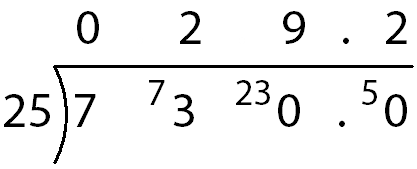 [Speaker Notes: Short division – remainder converted to decimal fraction]
2.24 Division: 2-digit divisors	Step 3:3
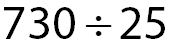 Step 1 – calculate the whole-number quotient
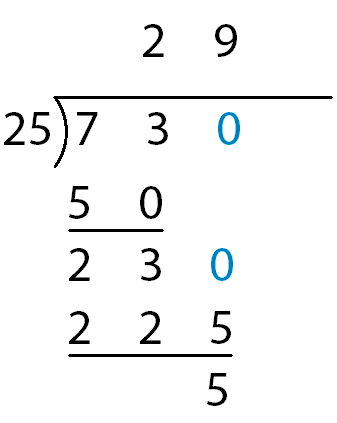 [Speaker Notes: Long division – remainder converted to proper fraction]
2.24 Division: 2-digit divisors	Step 3:3
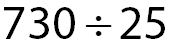 Step 1 – calculate the whole-number quotient
Step 2 – represent the remainder as a fraction
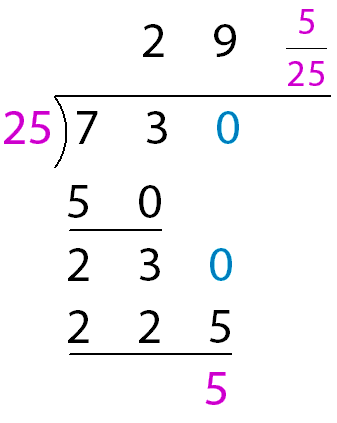 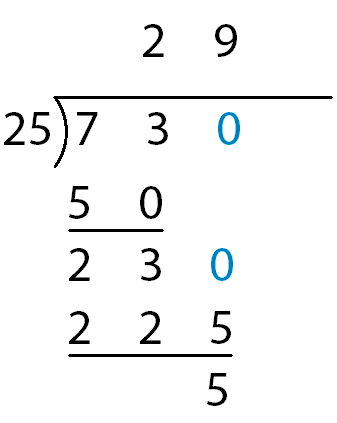 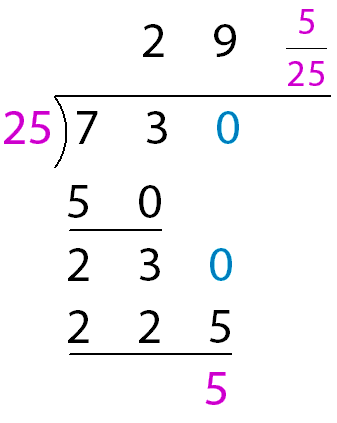 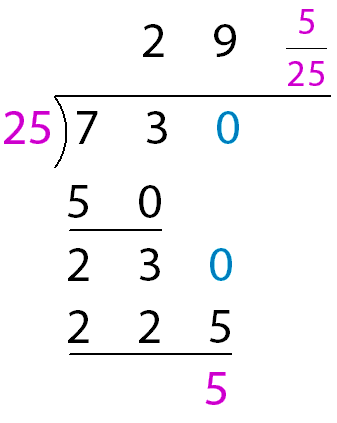 [Speaker Notes: Long division – remainder converted to proper fraction
There is a remainder. To represent this as a fraction, write the remainder as the numerator and the divisor as the denominator.]
2.24 Division: 2-digit divisors	Step 3:3
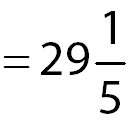 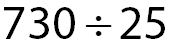 Step 2 – represent the remainder as a fraction
Step 3 – simplify the fraction
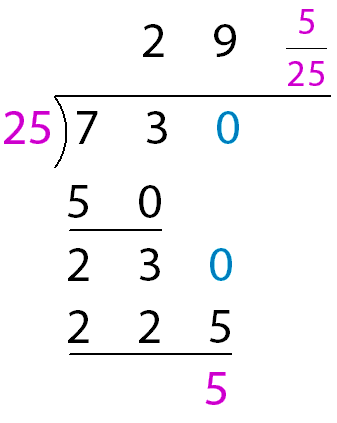 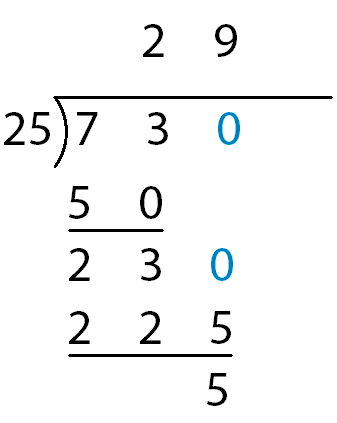 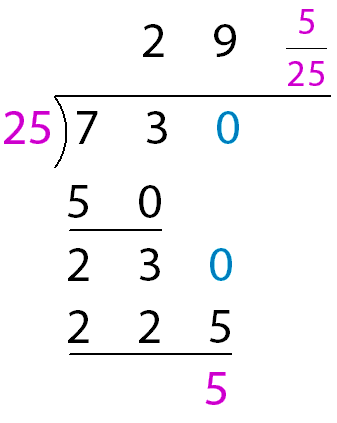 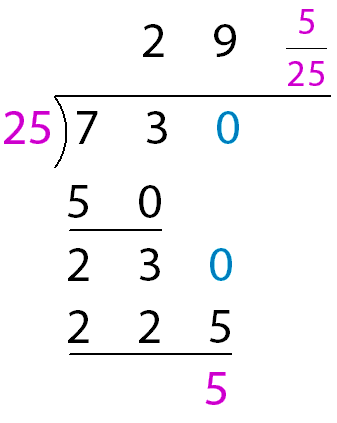 [Speaker Notes: Long division – remainder converted to proper fraction]
2.24 Division: 2-digit divisors	Step 3:3
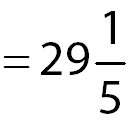 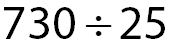 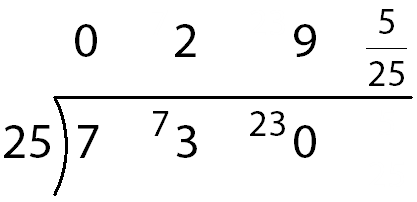 r   5
[Speaker Notes: Short division – remainder converted to proper fraction]
2.24 Division: 2-digit divisors	Step 3:4
354 ÷ 15 = ?
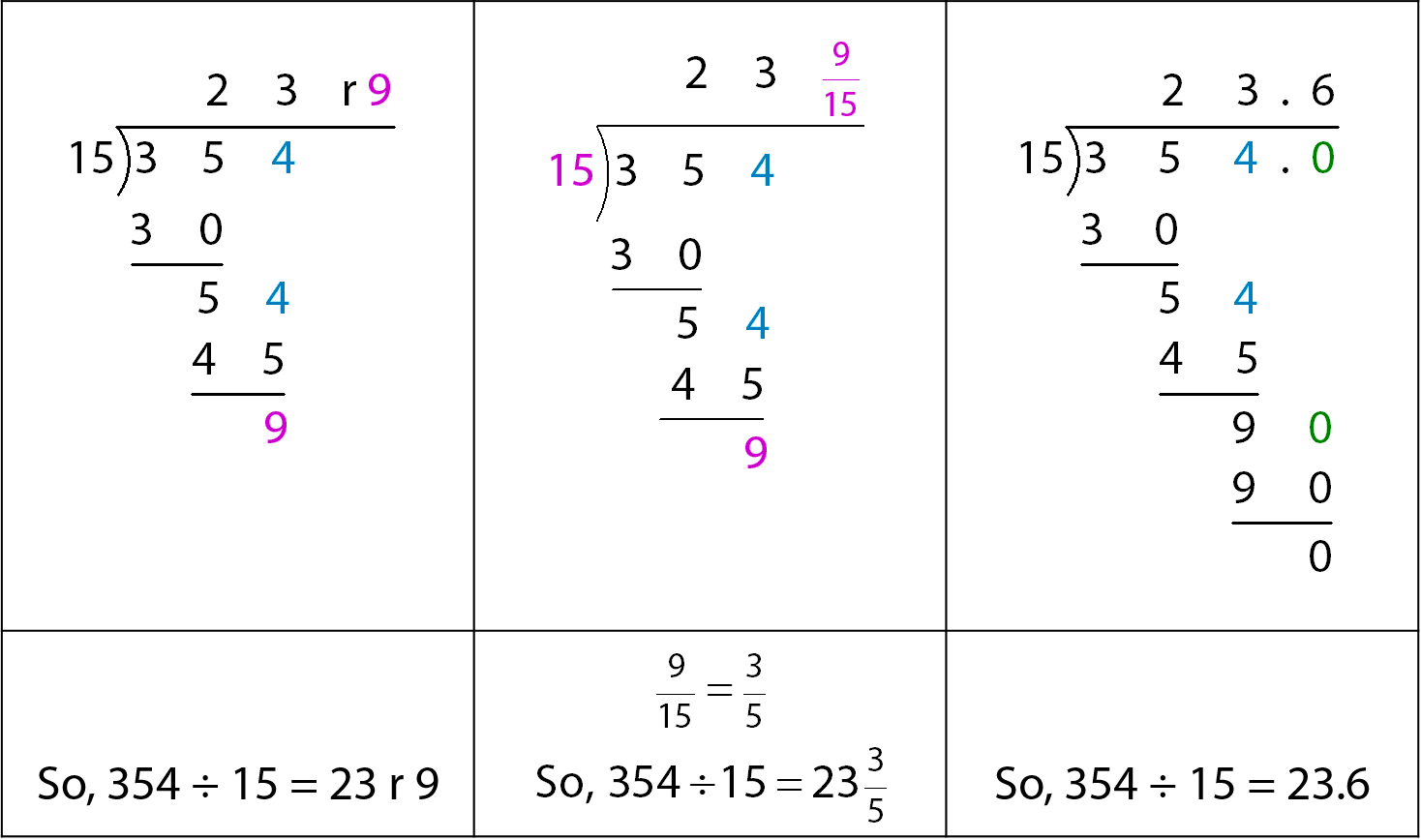 2.24 Division: 2-digit divisors	Step 3:5
105 ÷ 20 = ?
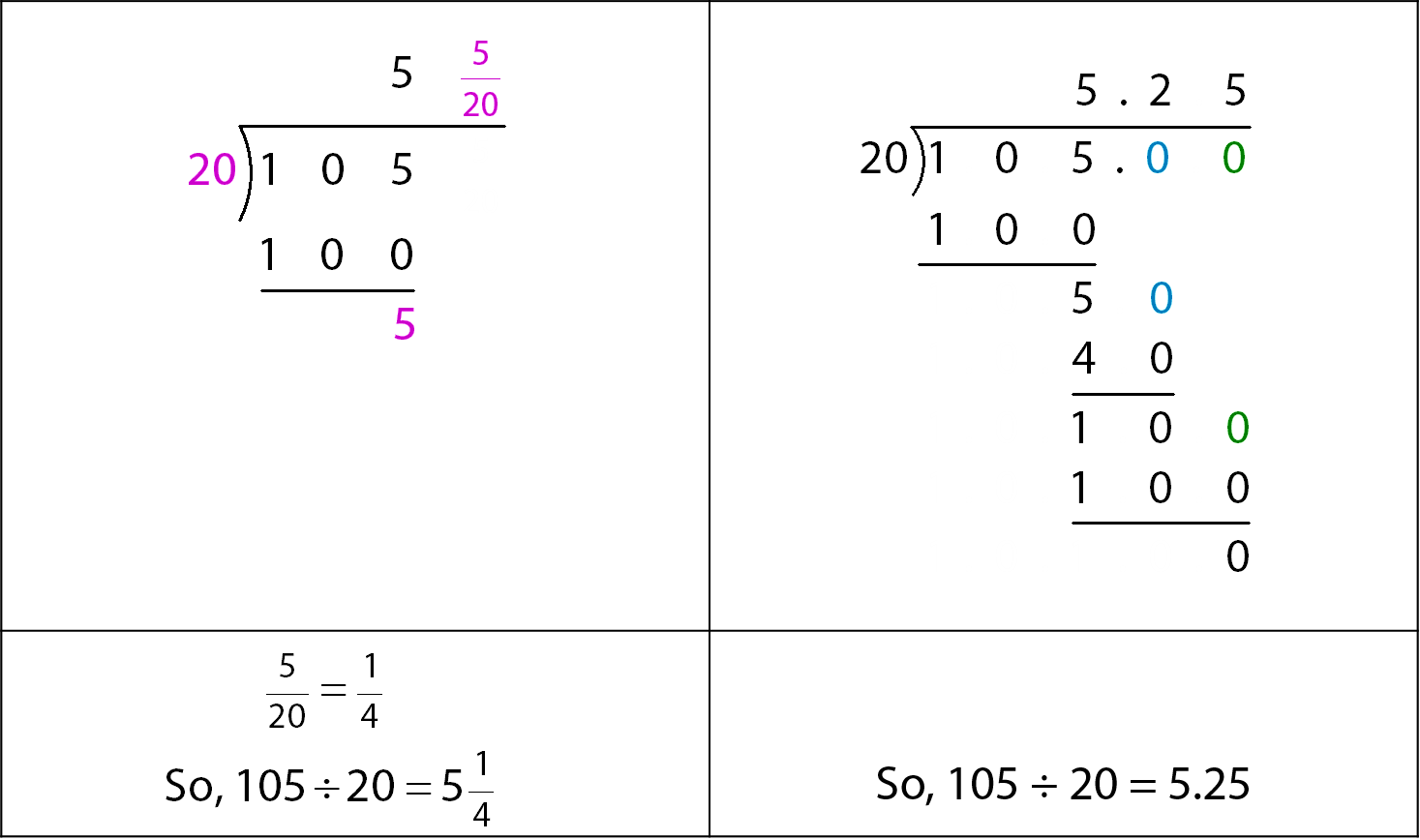 2.24 Division: 2-digit divisors	Step 3:7
639 ÷ 12
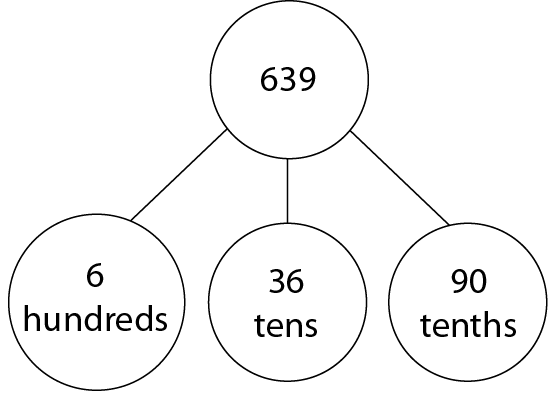 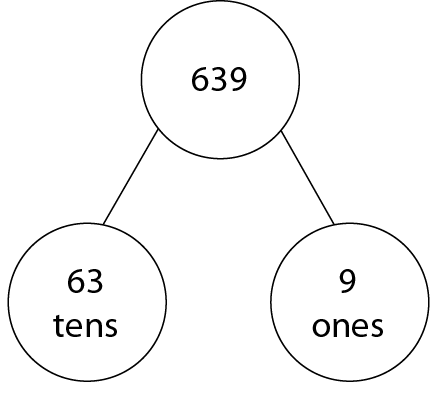 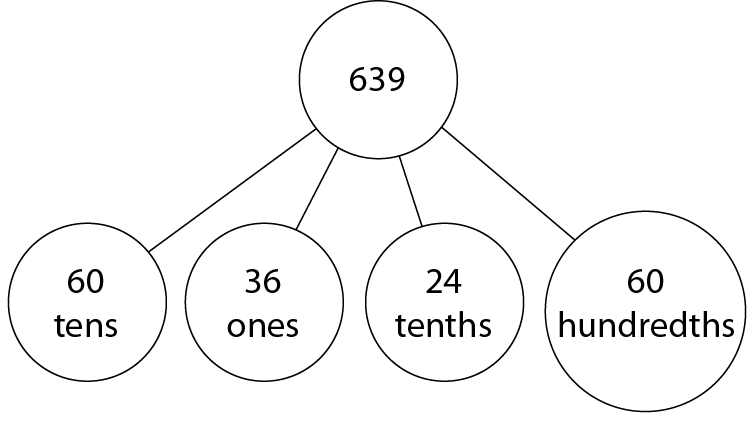 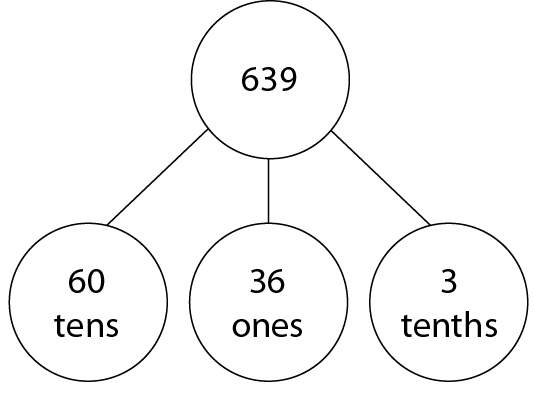 [Speaker Notes: Sammy calculates 639 ÷ 12 using long division. She realises that this is the same as partitioning 639, but not as 6 hundreds, 3 tens and 9 ones. Which way has 639 been partitioned?]